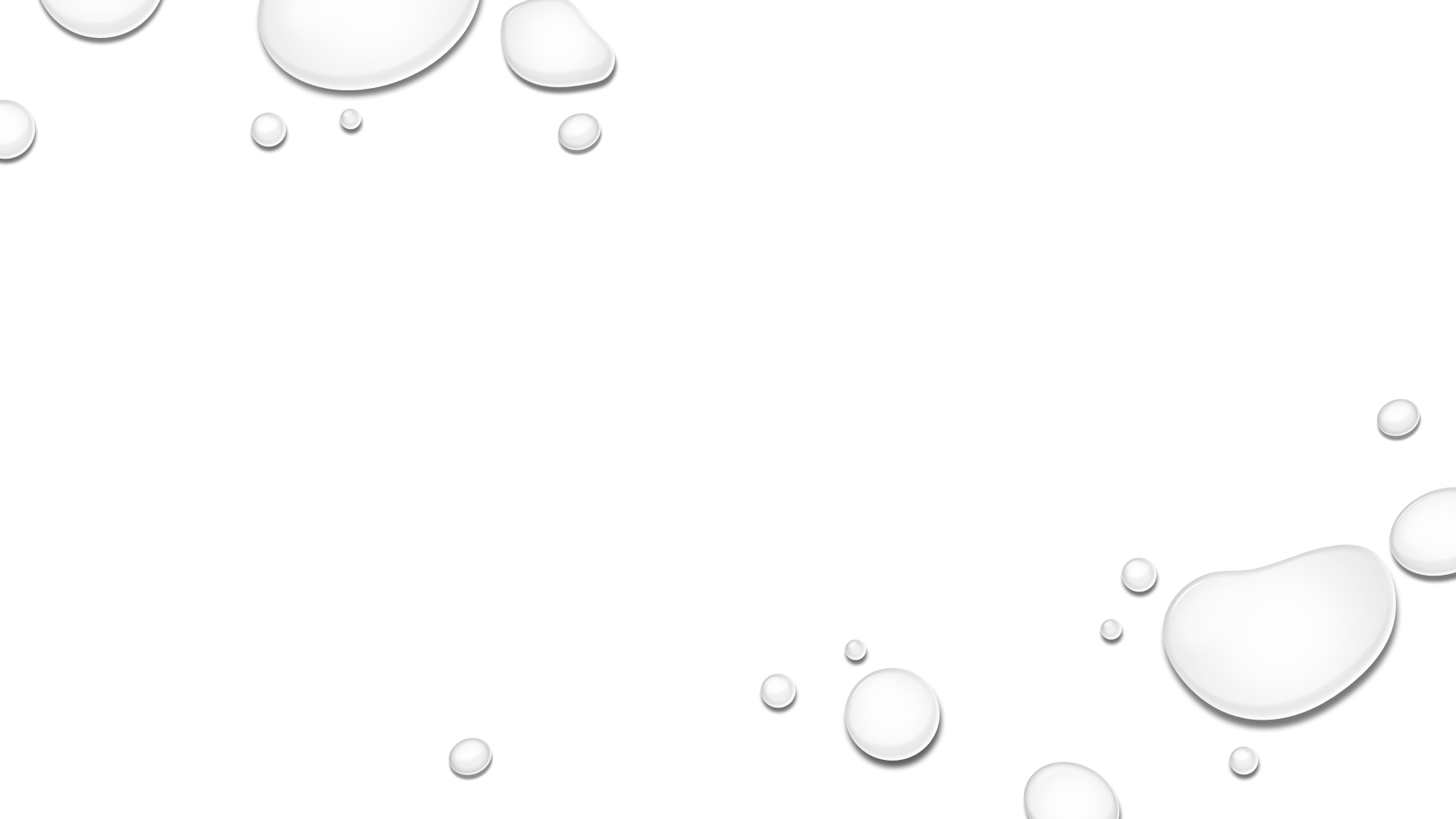 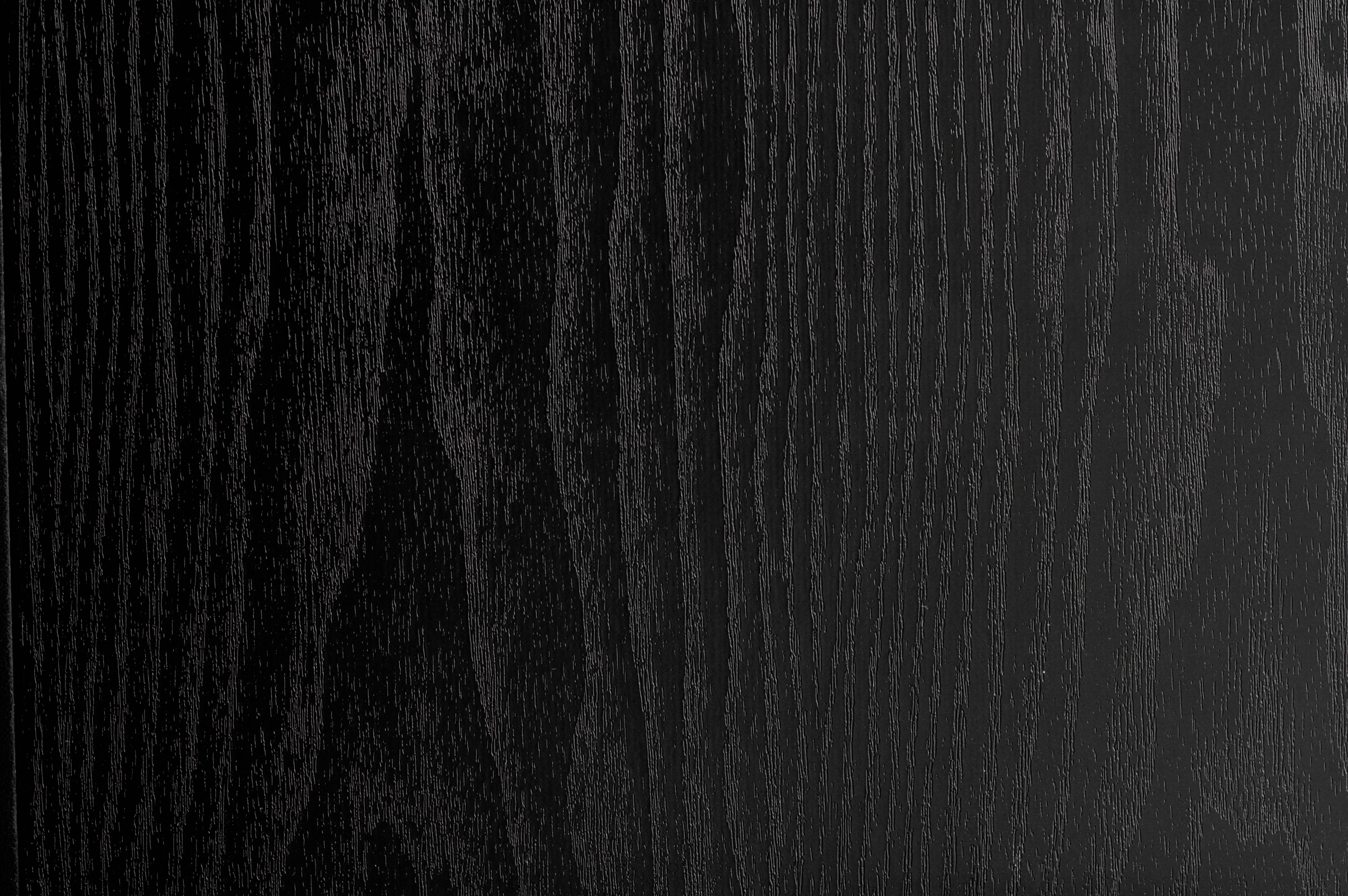 Transgender day of remembranceNovember 20
Student health & human services
Office of human relations, diversity & equity

July 2022
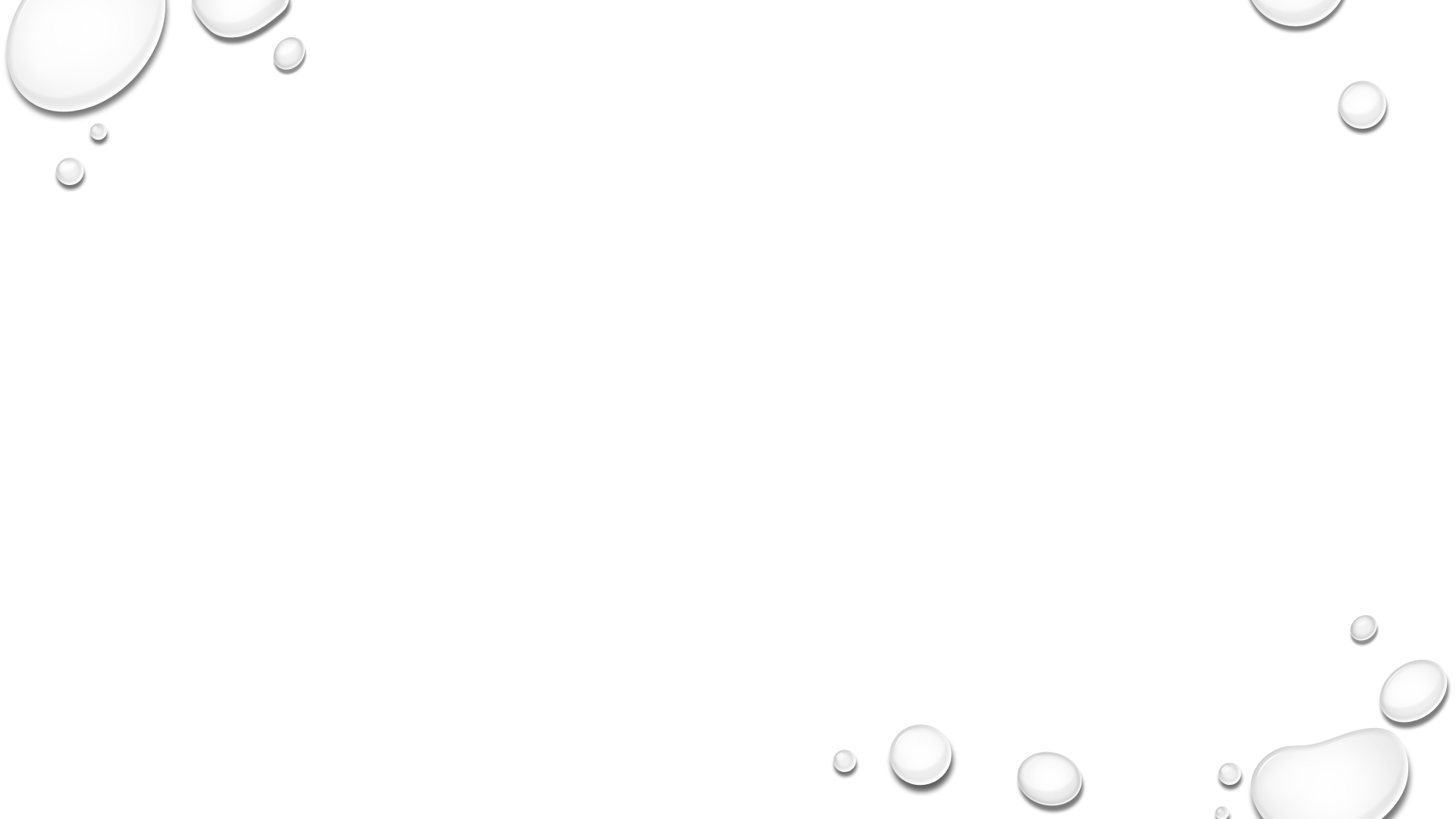 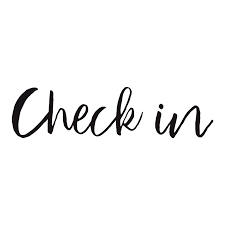 If you won $3 million lottery, what would you do with the money?
Objectives
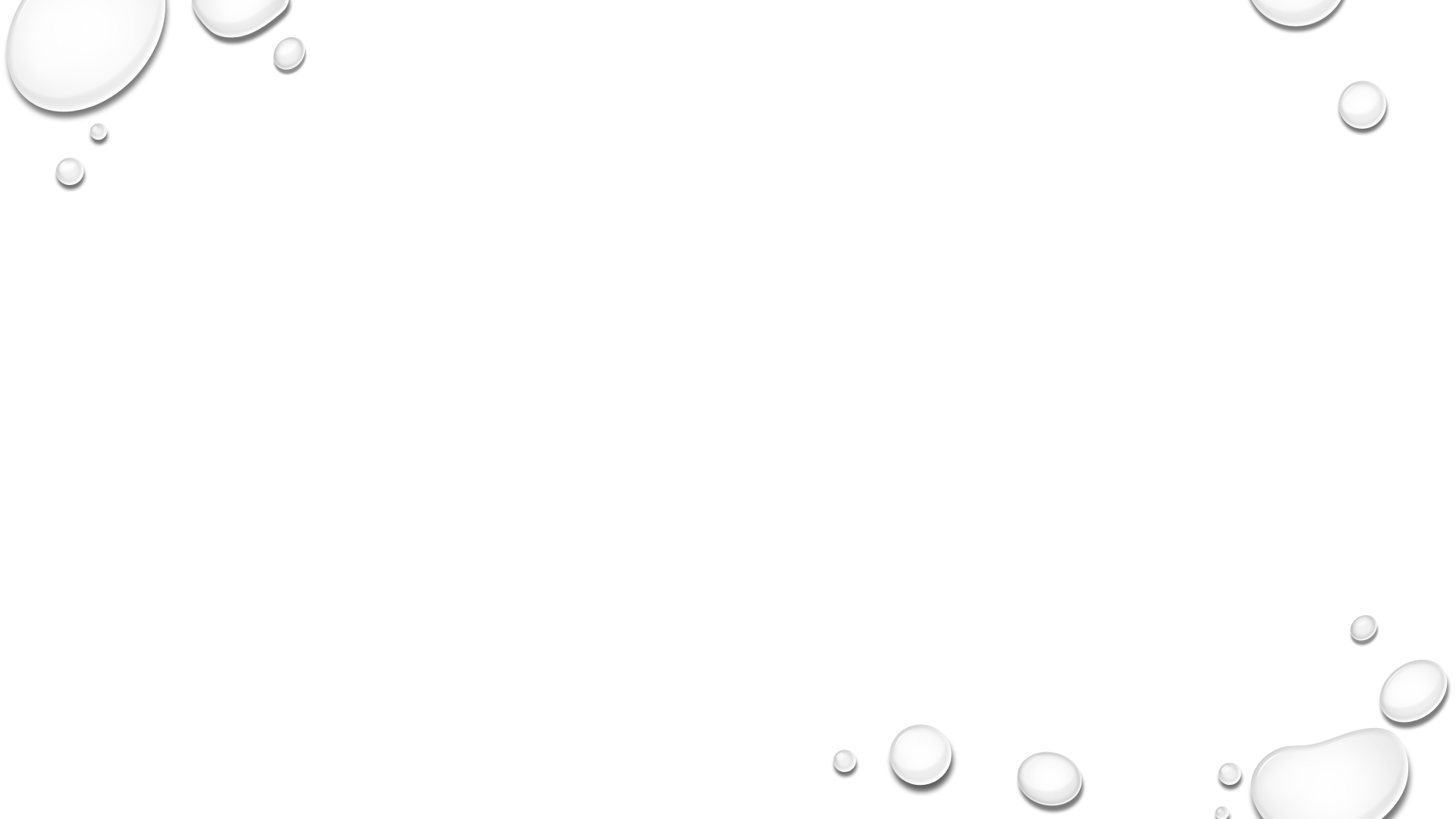 What does it mean to be transgender?
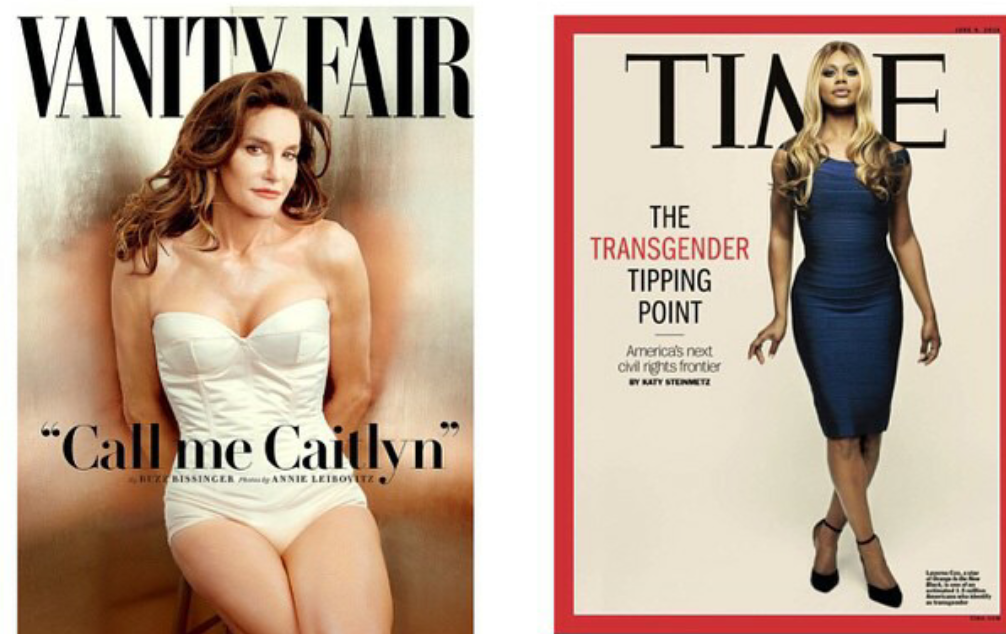 This term refers to someone whose gender identity or expression differs from the gender identified at birth
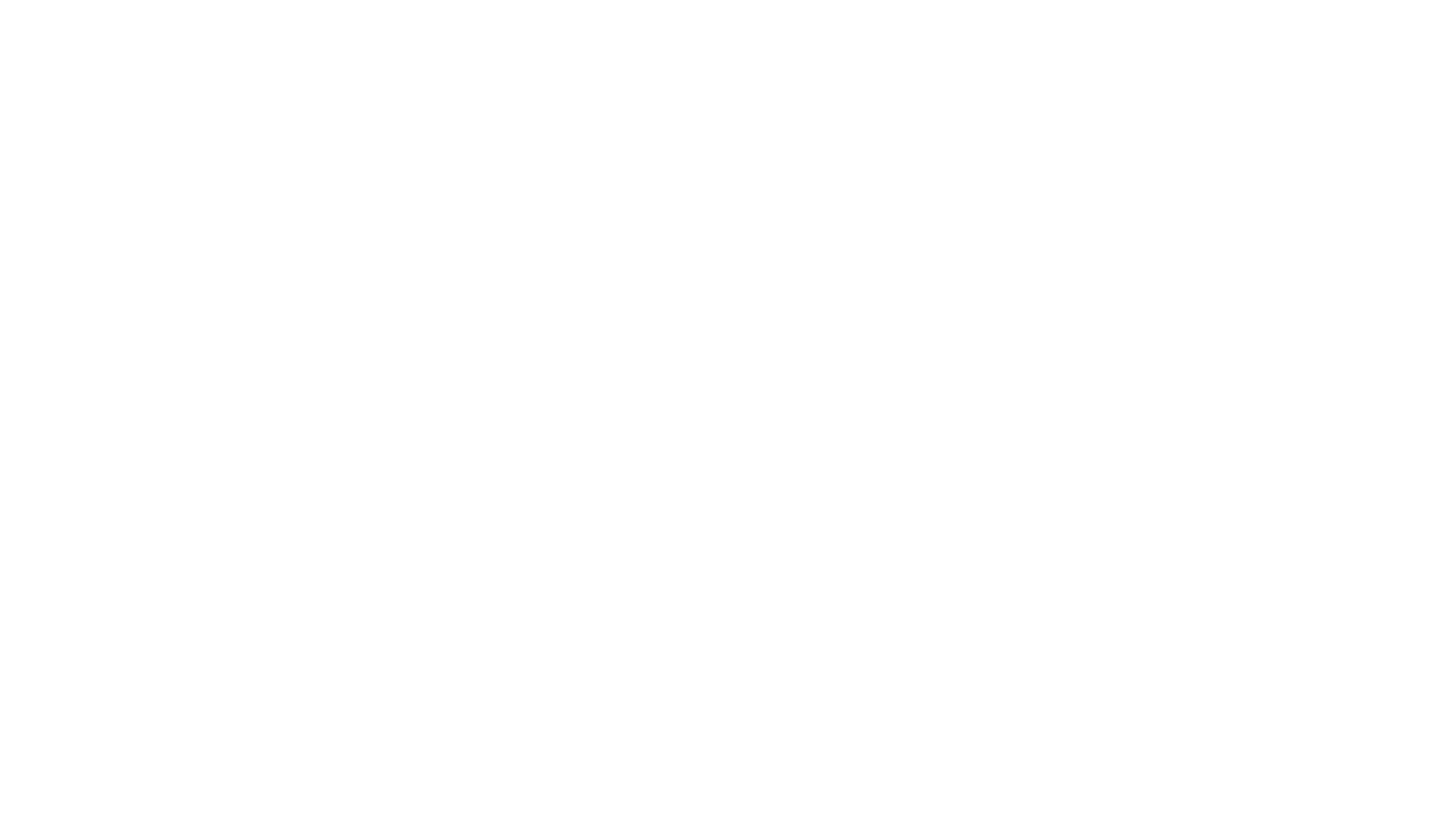 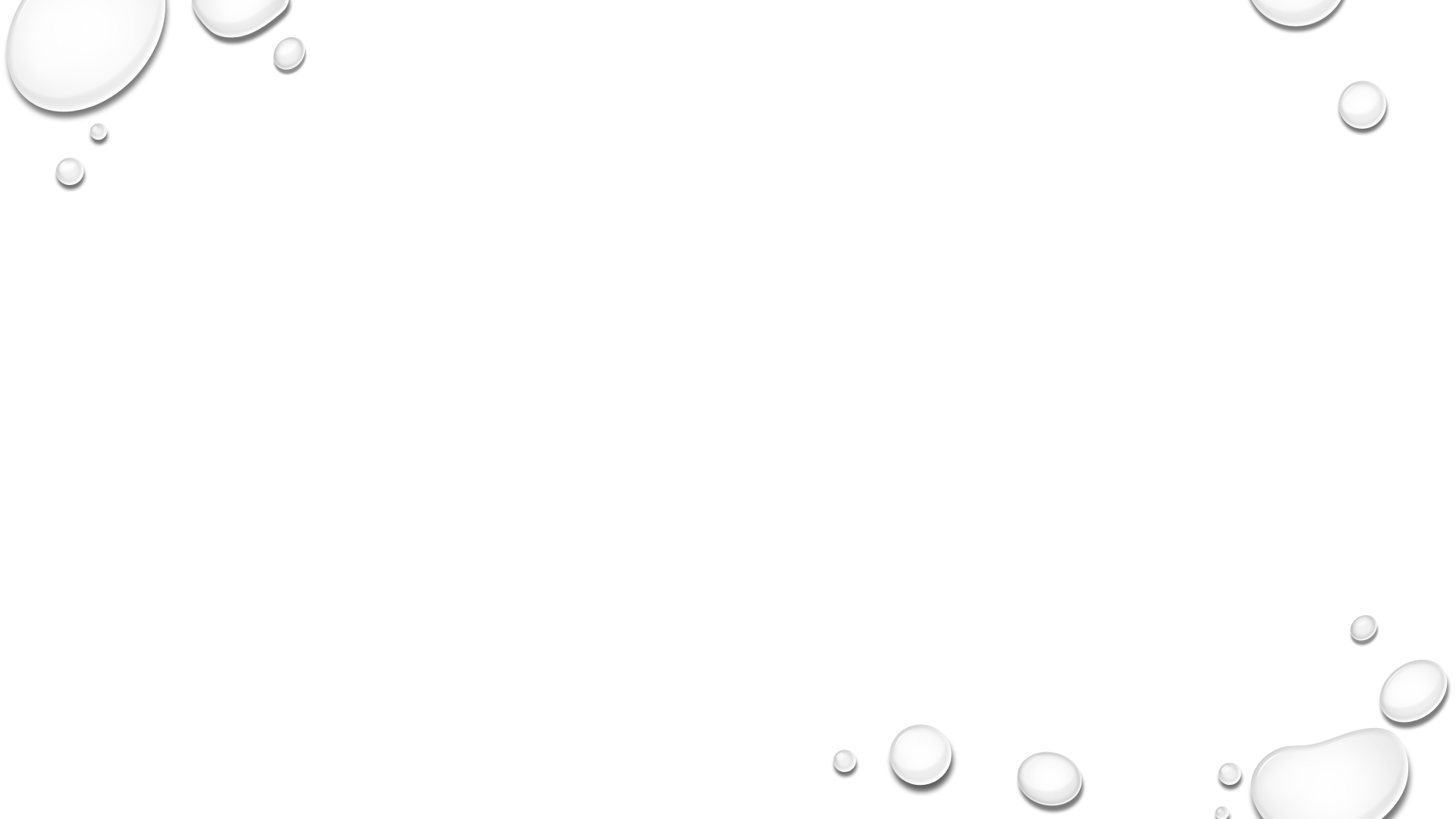 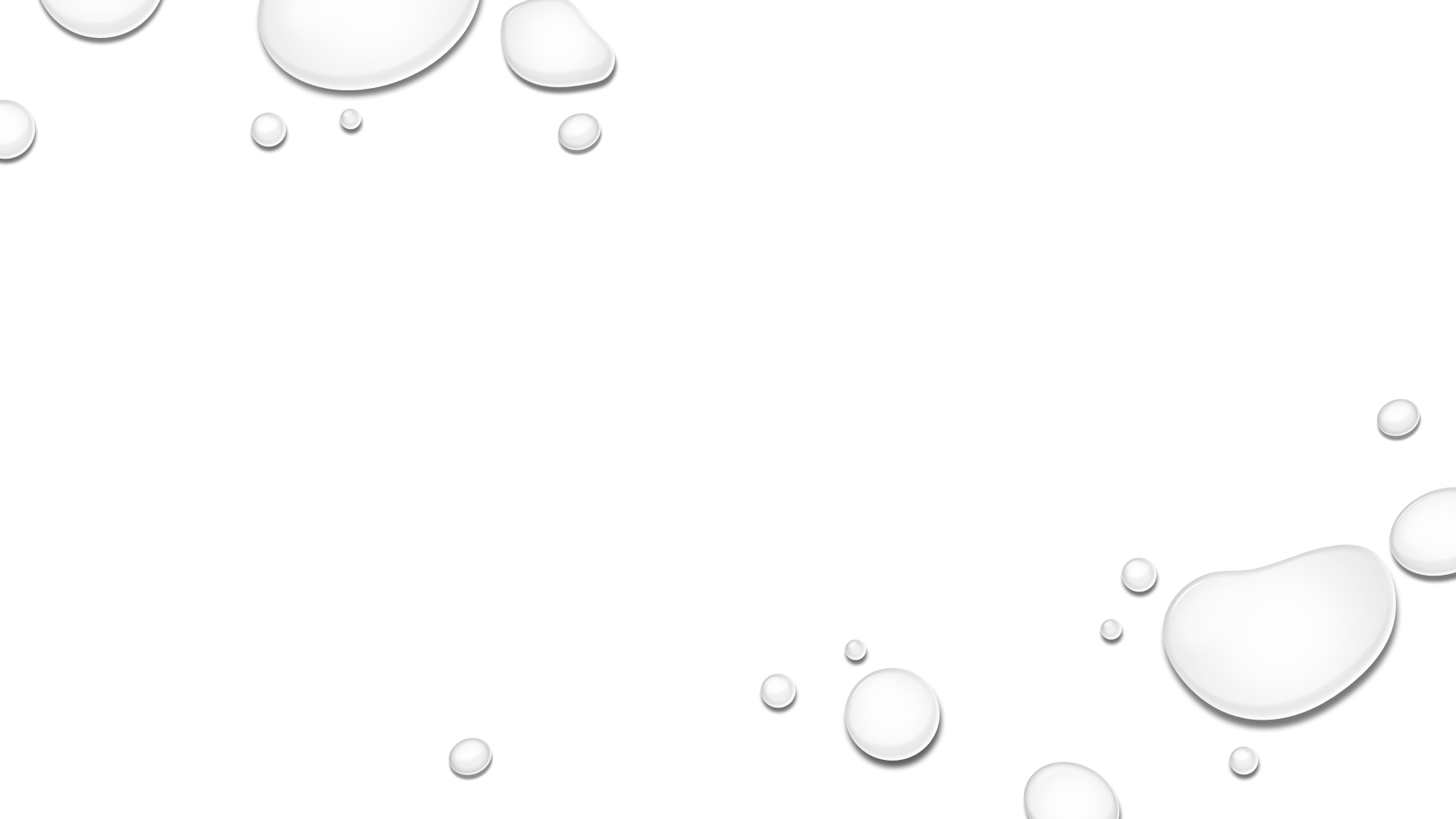 What is transgender day of remembrance?
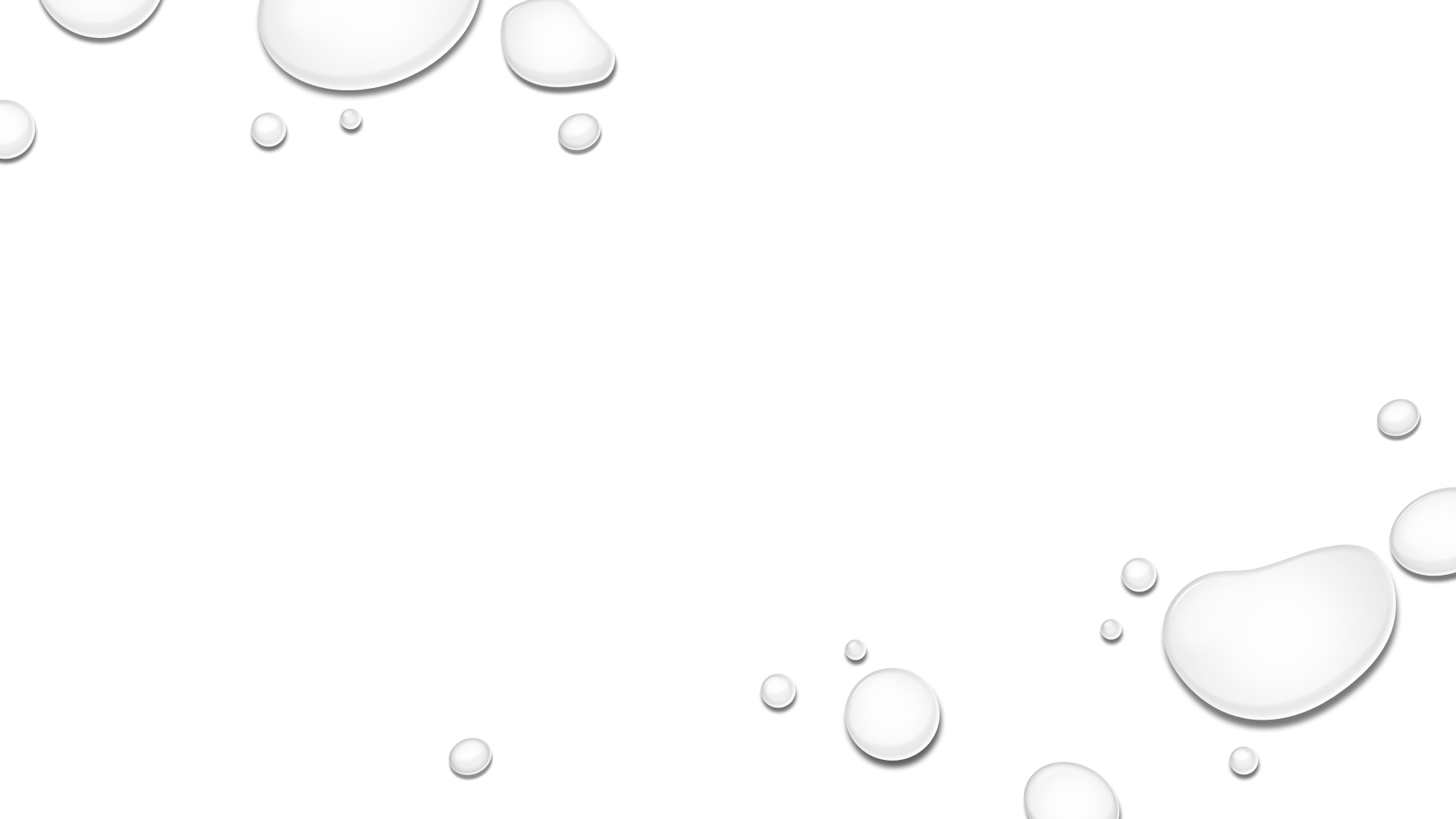 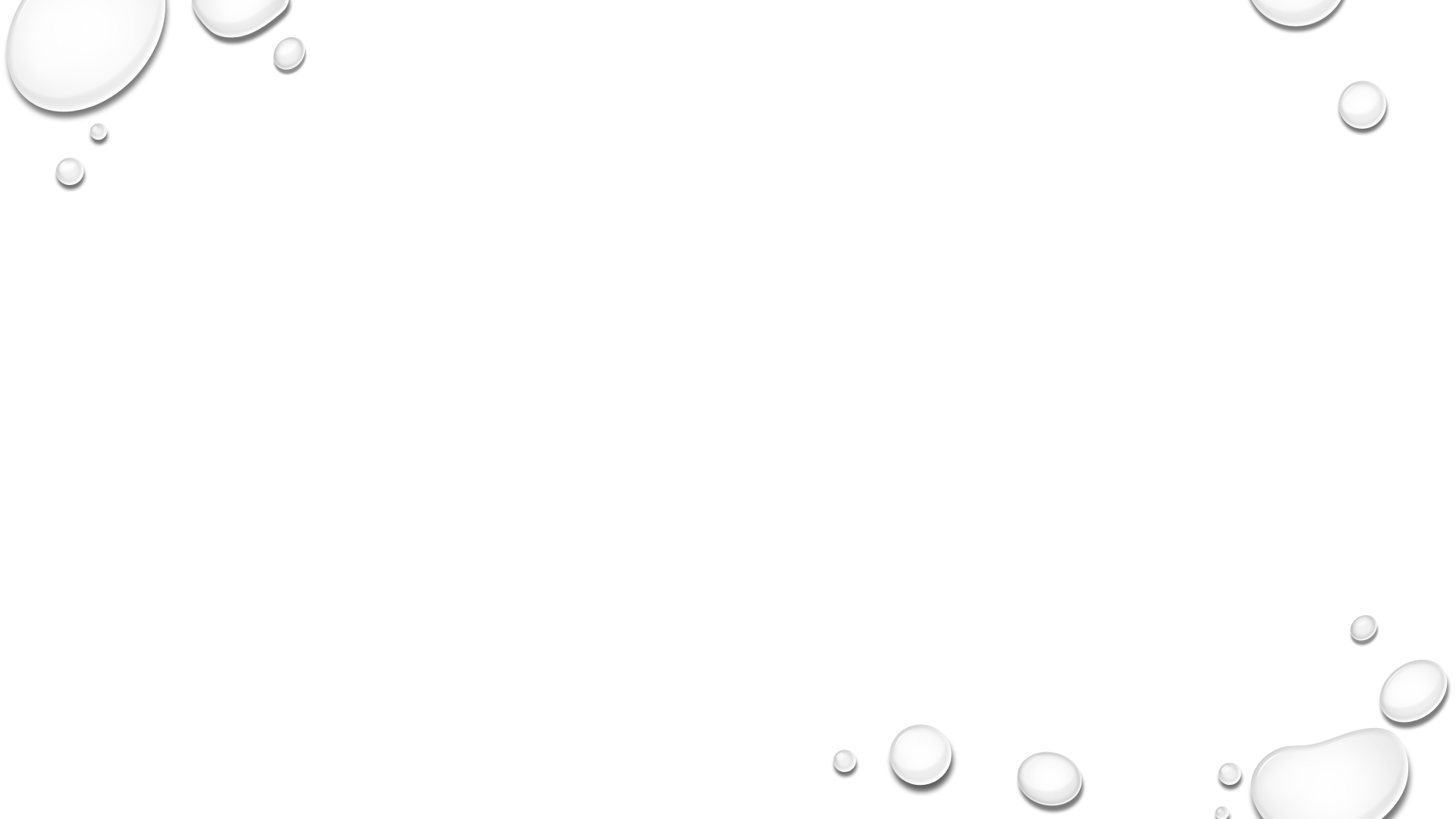 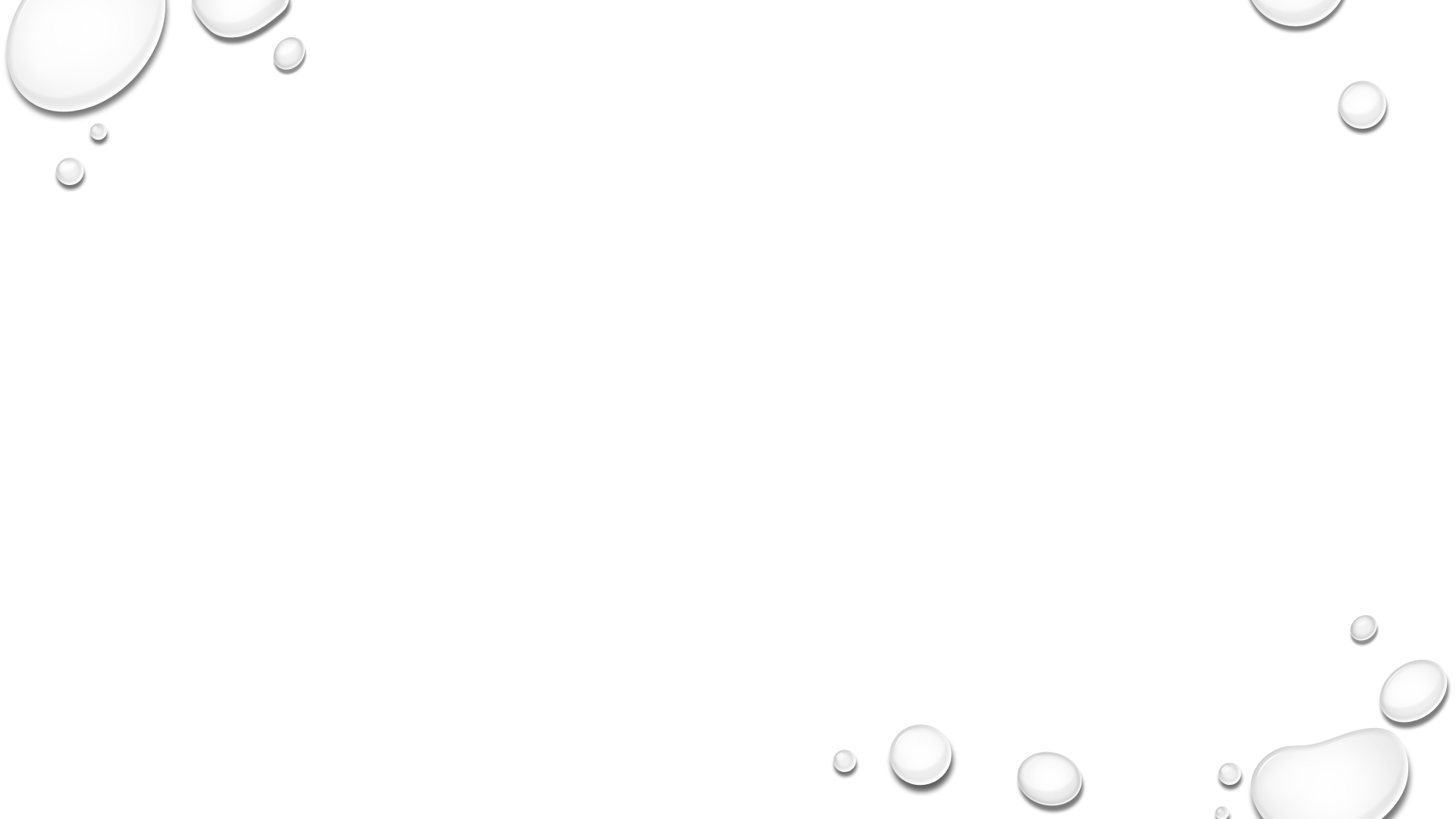 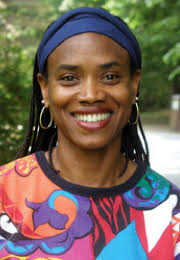 Transgender Day of Remembrance began as a vigil to honor Rita Hester, a transgender woman who was killed in 1998.

The vigil commemorated all the transgender people lost to violence since Rita's death and began an important tradition.

Transgender Day of Remembrance  is held every November 20th
1963 - 1998
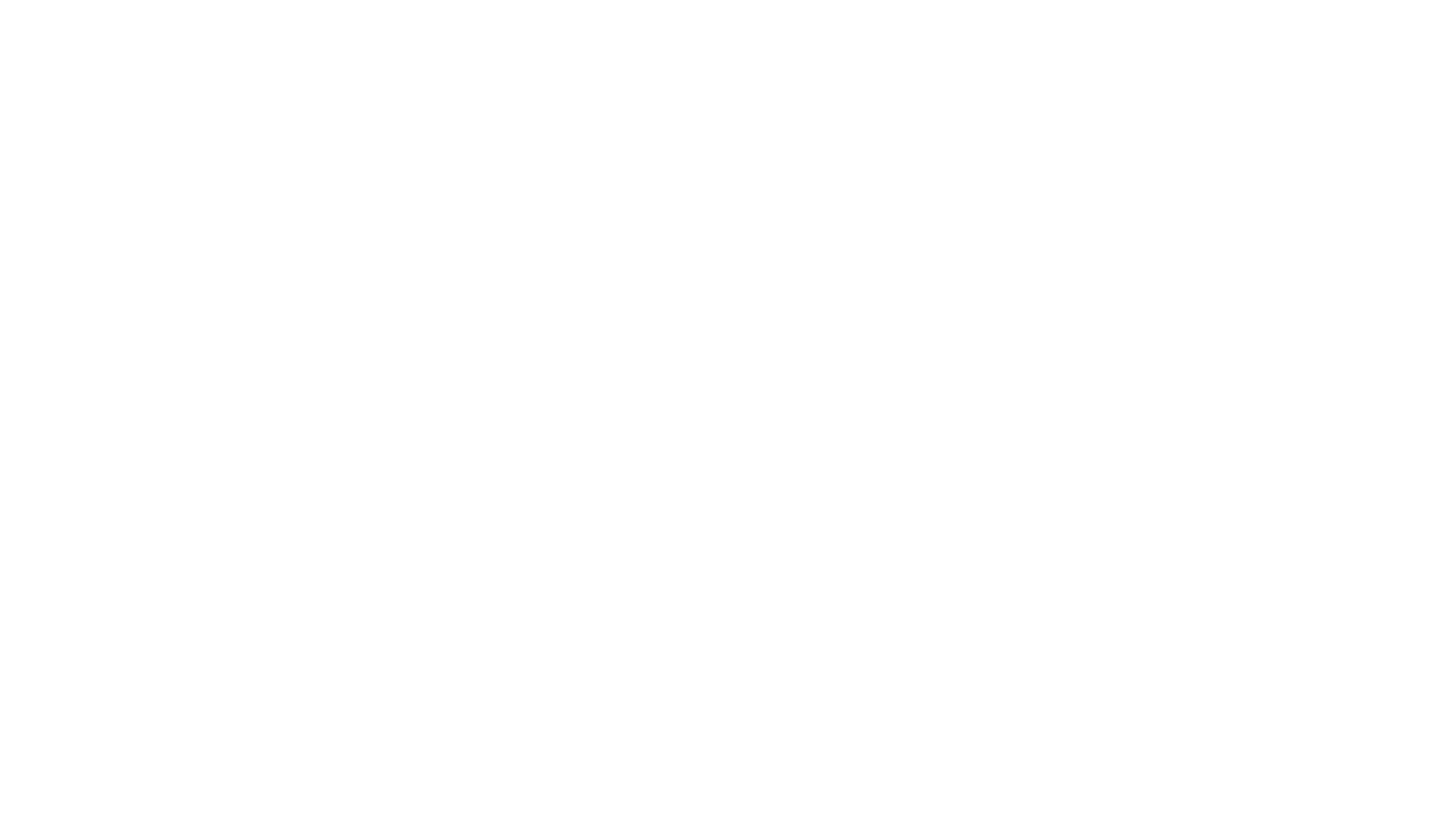 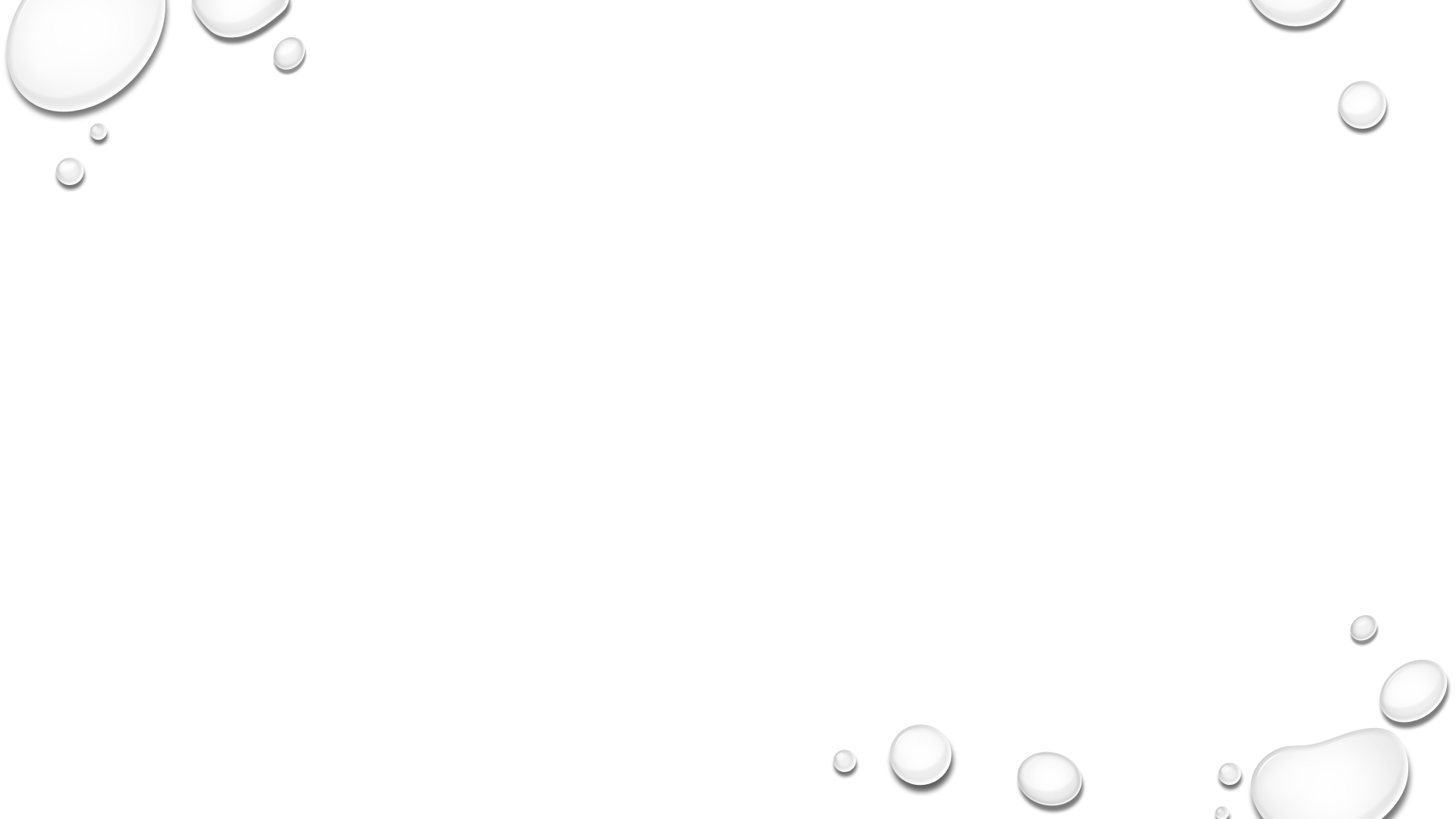 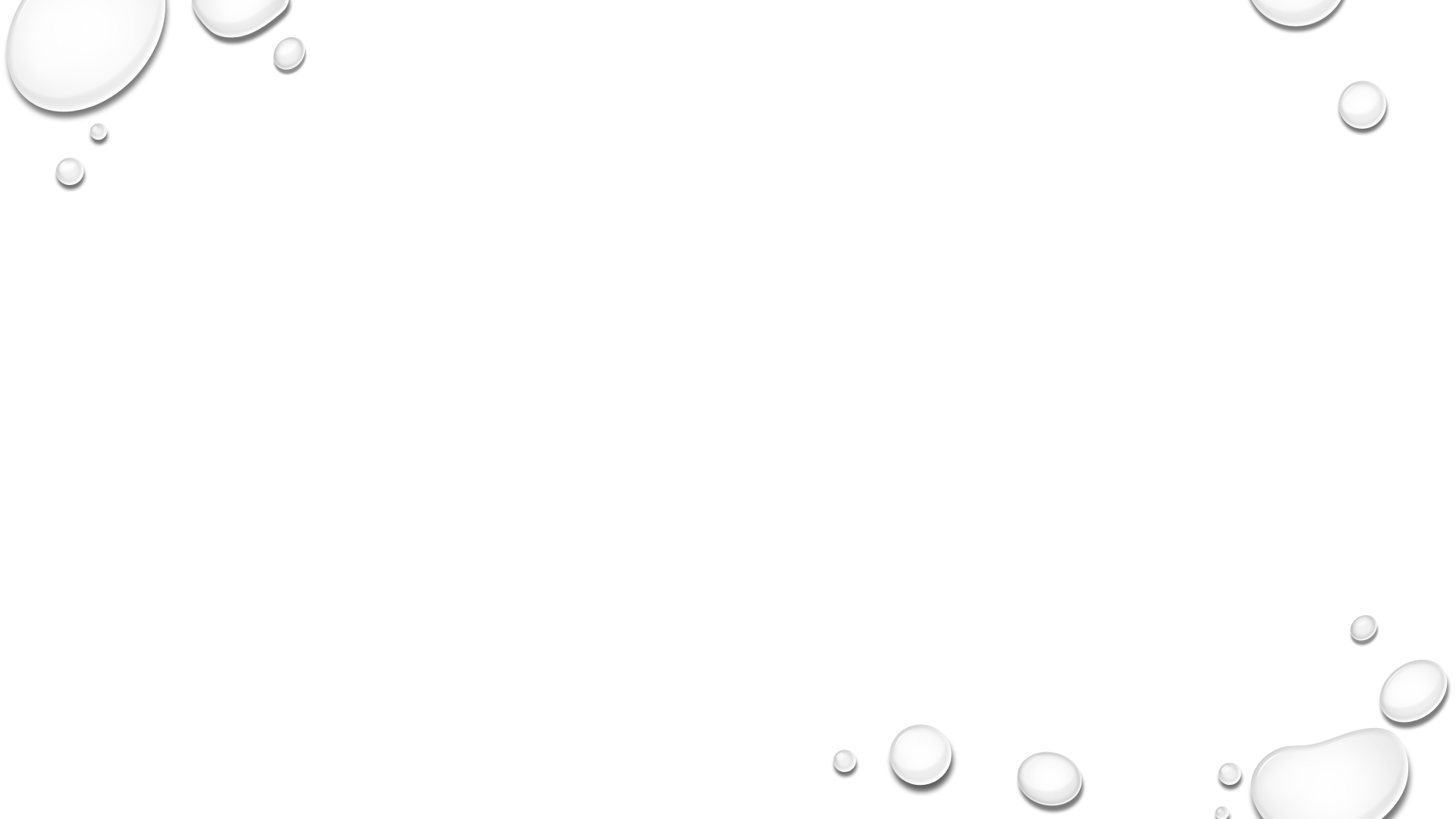 [Speaker Notes: https://www.youtube.com/watch?v=a_Xczm8Wt0Y
5:04]
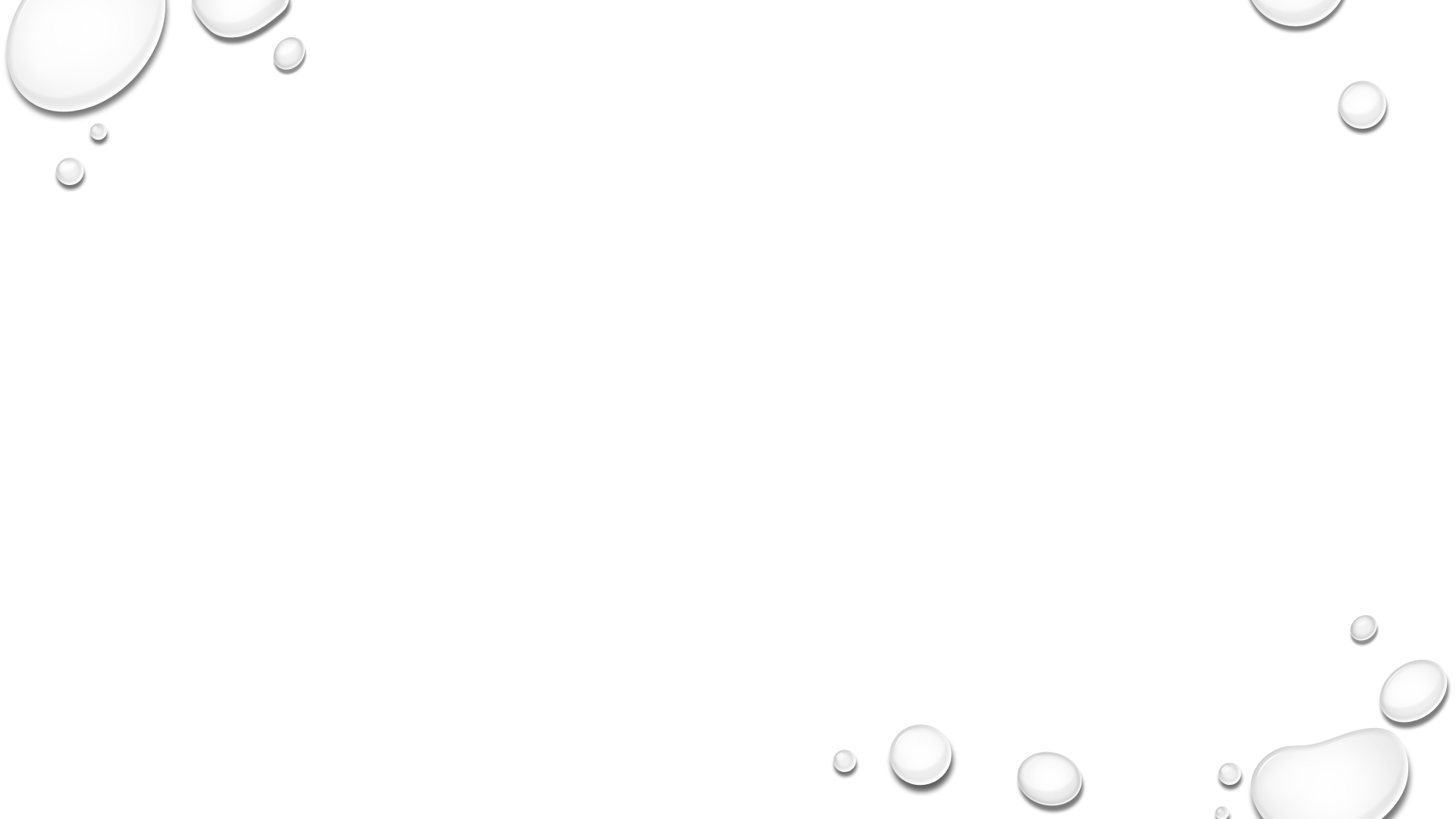 Reflect
Had you ever heard about transgender day of remembrance before?

What is something in the video that stood out to you?

do you think that Transgender day of remembrance is important?
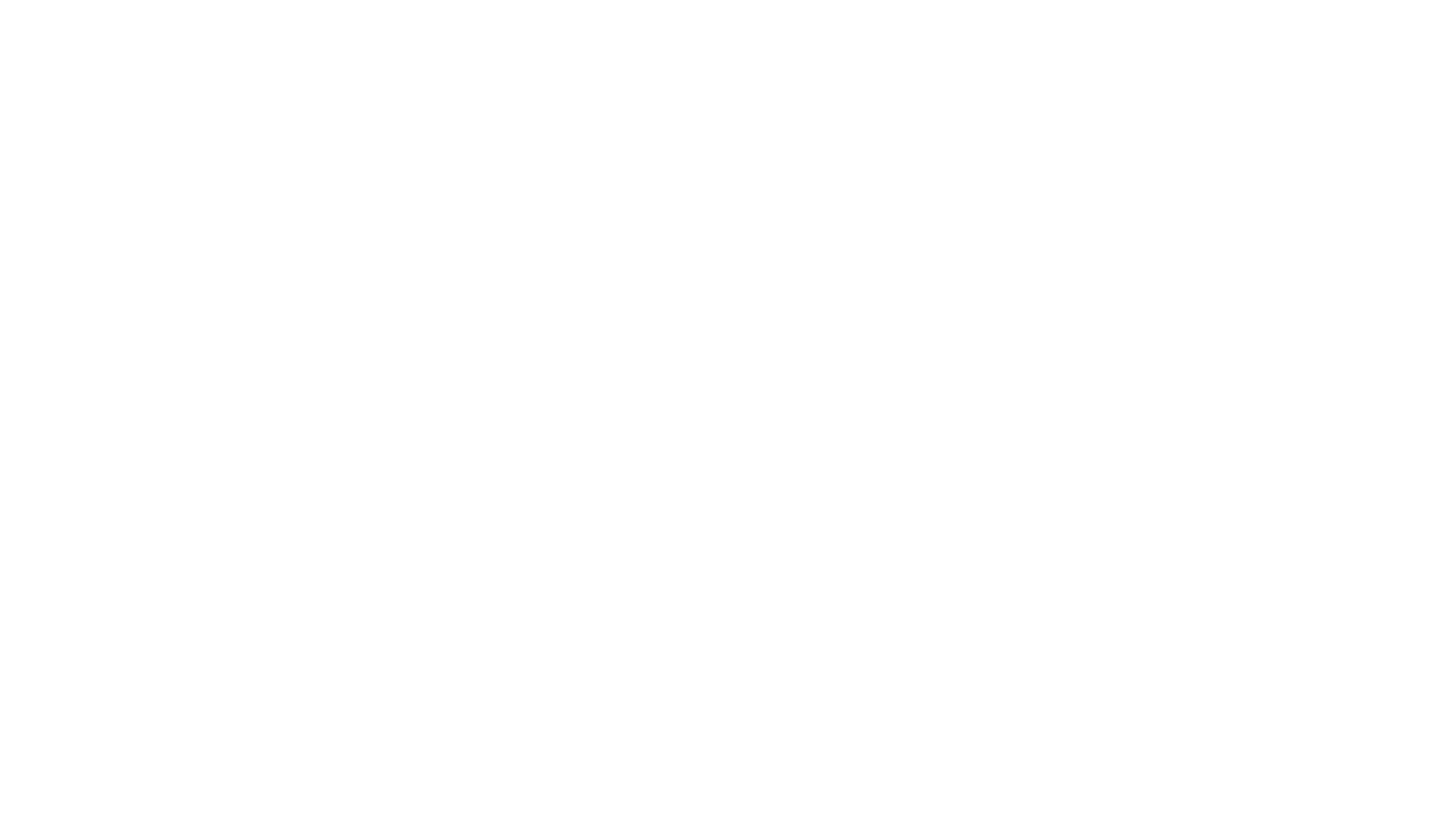 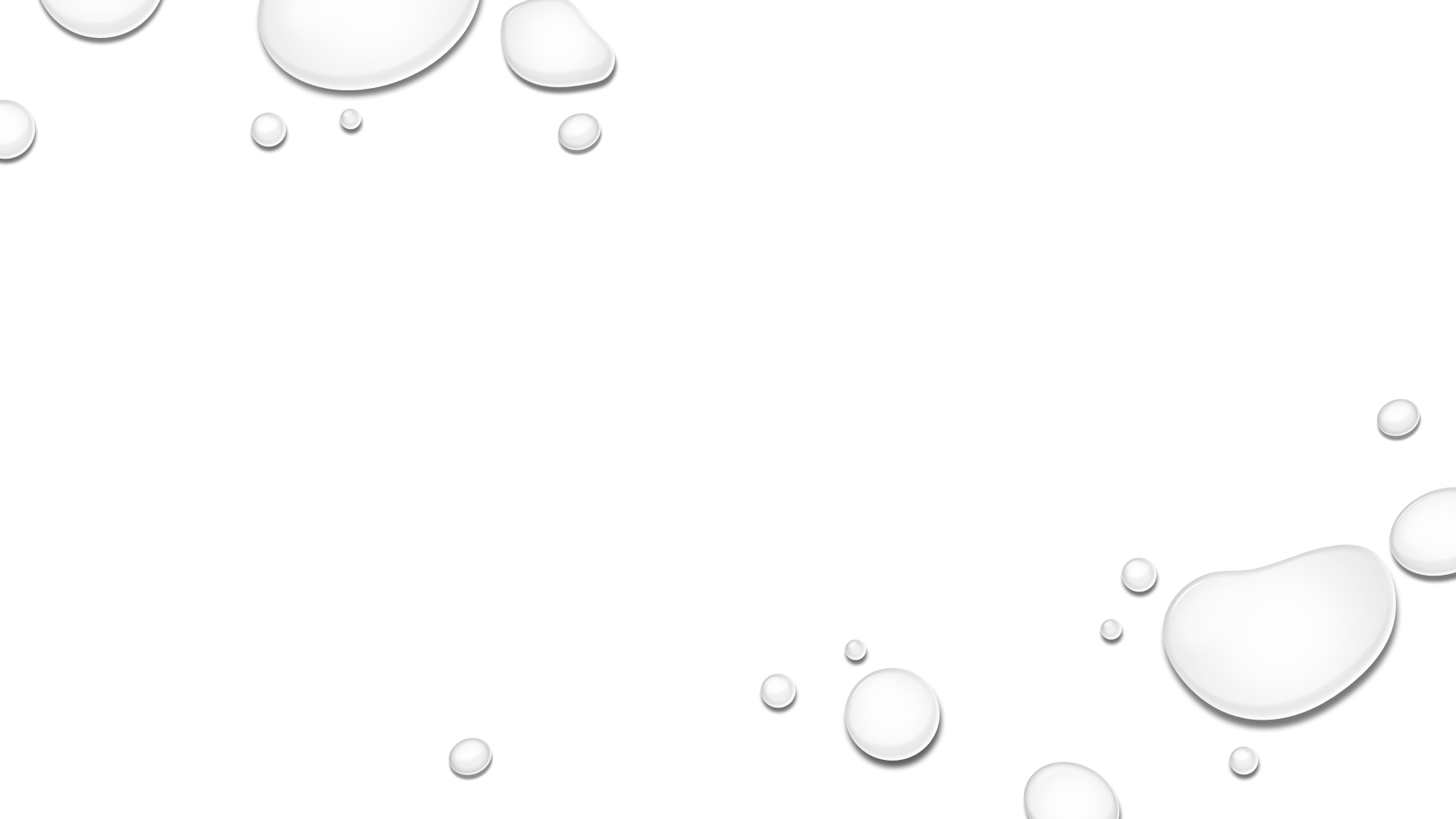 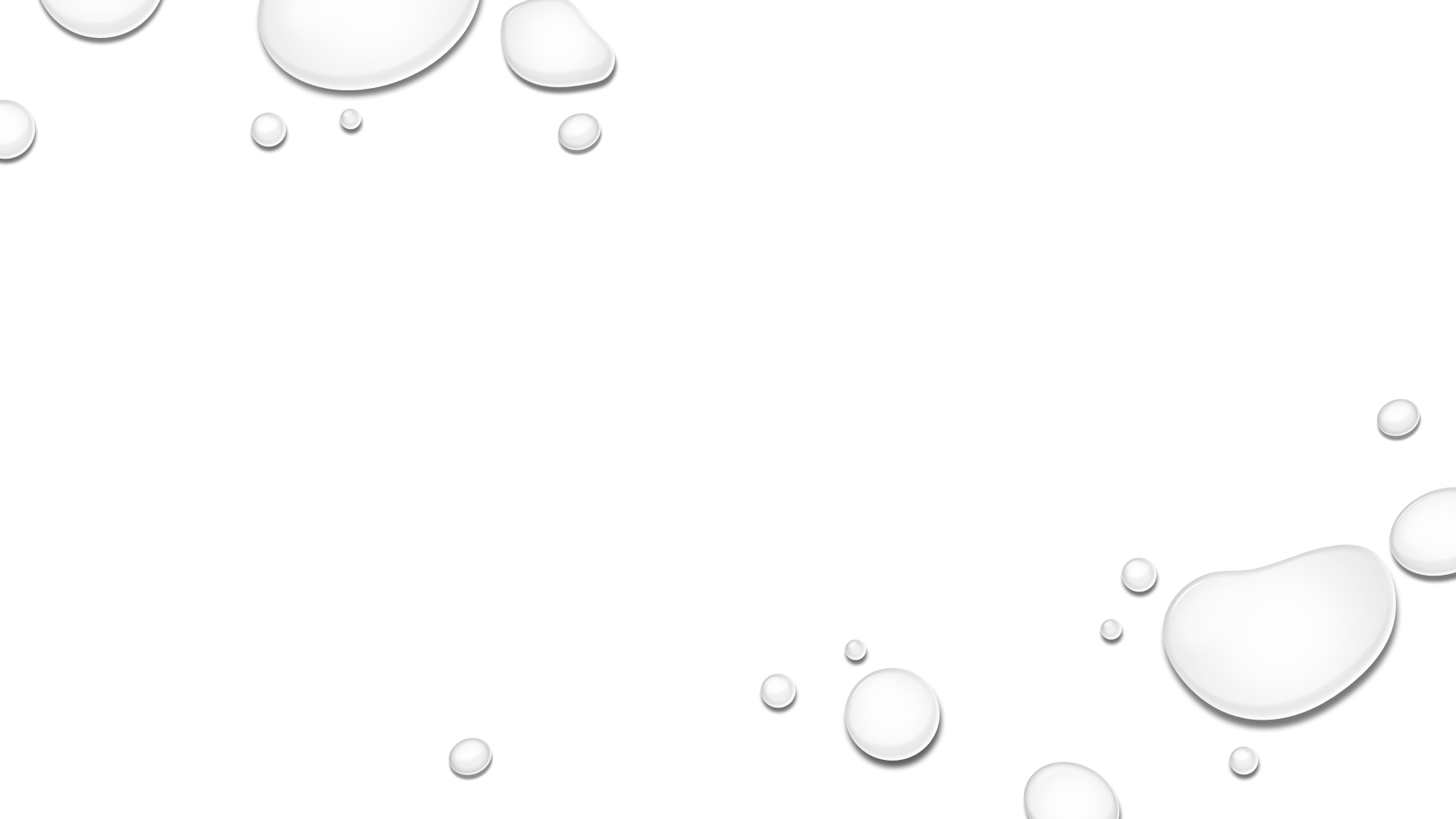 Just listen
[Speaker Notes: Teacher – focus on the importance and value of listening to the voices of those who are “different” from us. we become richer by understanding others’ stories. 

https://youtu.be/zo4Lh1yP50Q
3:15]
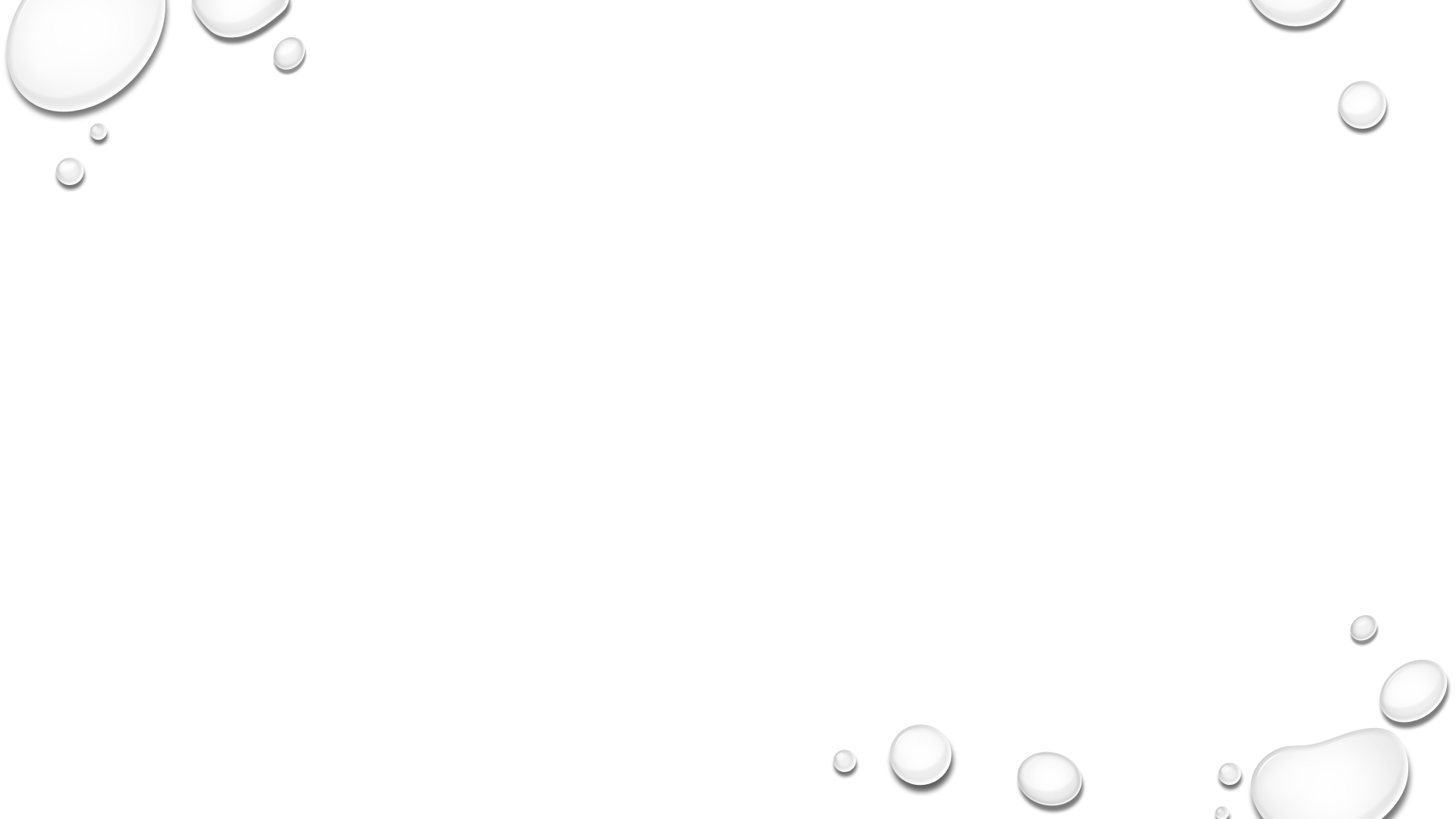 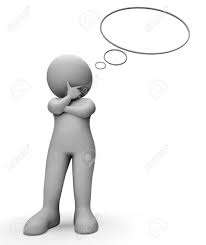 Trevor Noah & angelica emphasized the need to listen.

What do you think listening does? 

How can listening create change?
[Speaker Notes: This can be discussed or can be made as an assignment to turn in later.]
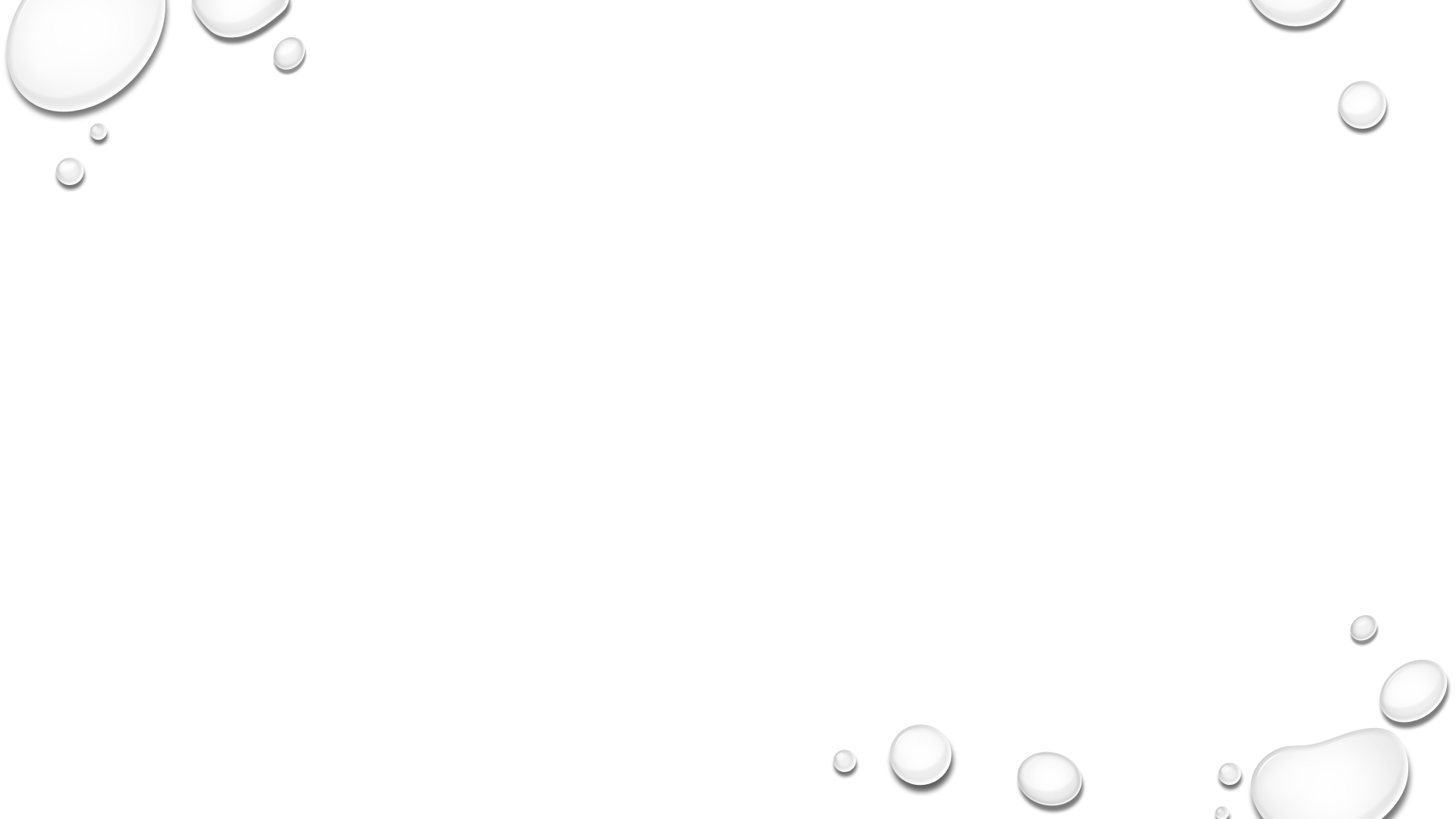 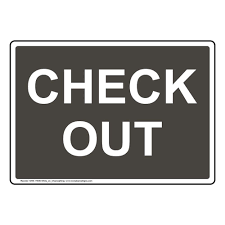 What is a message you would like everyone to hear?
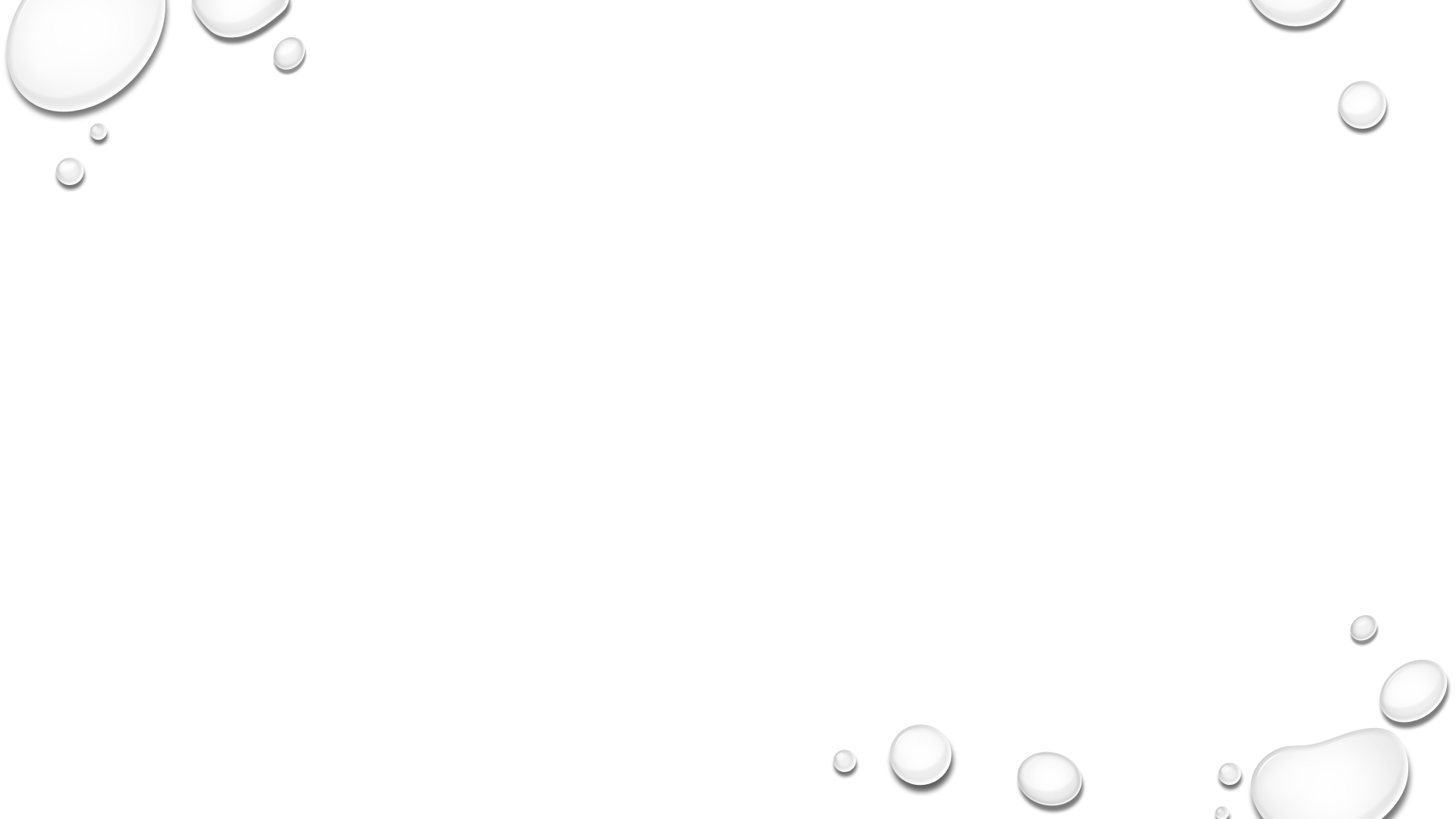 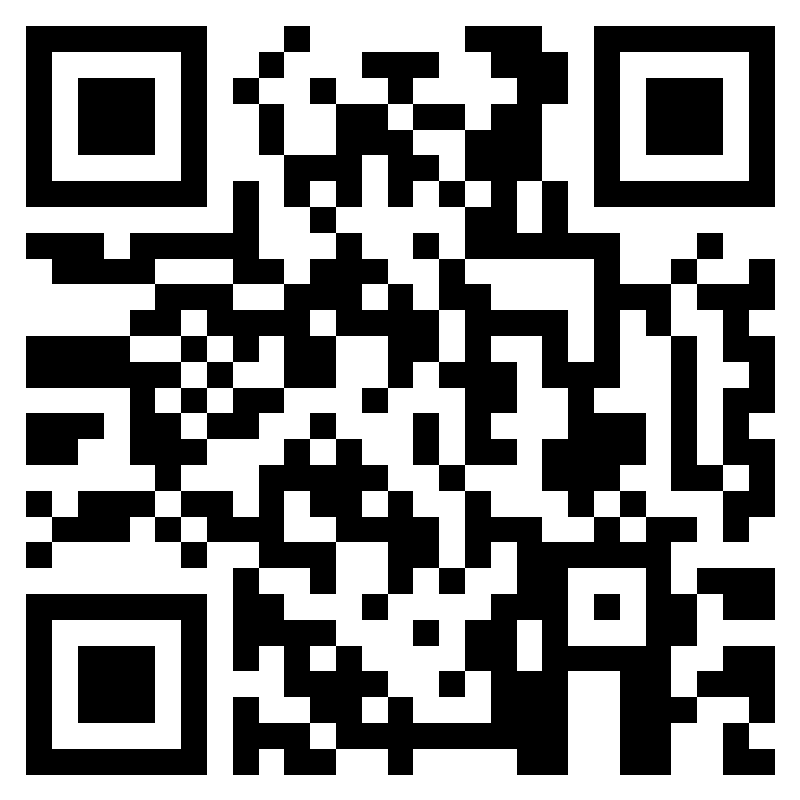 Teacher Feedback
[Speaker Notes: Teacher, please complete a brief feedback survey by scanning the QR code or using the link below 

https://forms.office.com/r/i9UqyyxzTT]
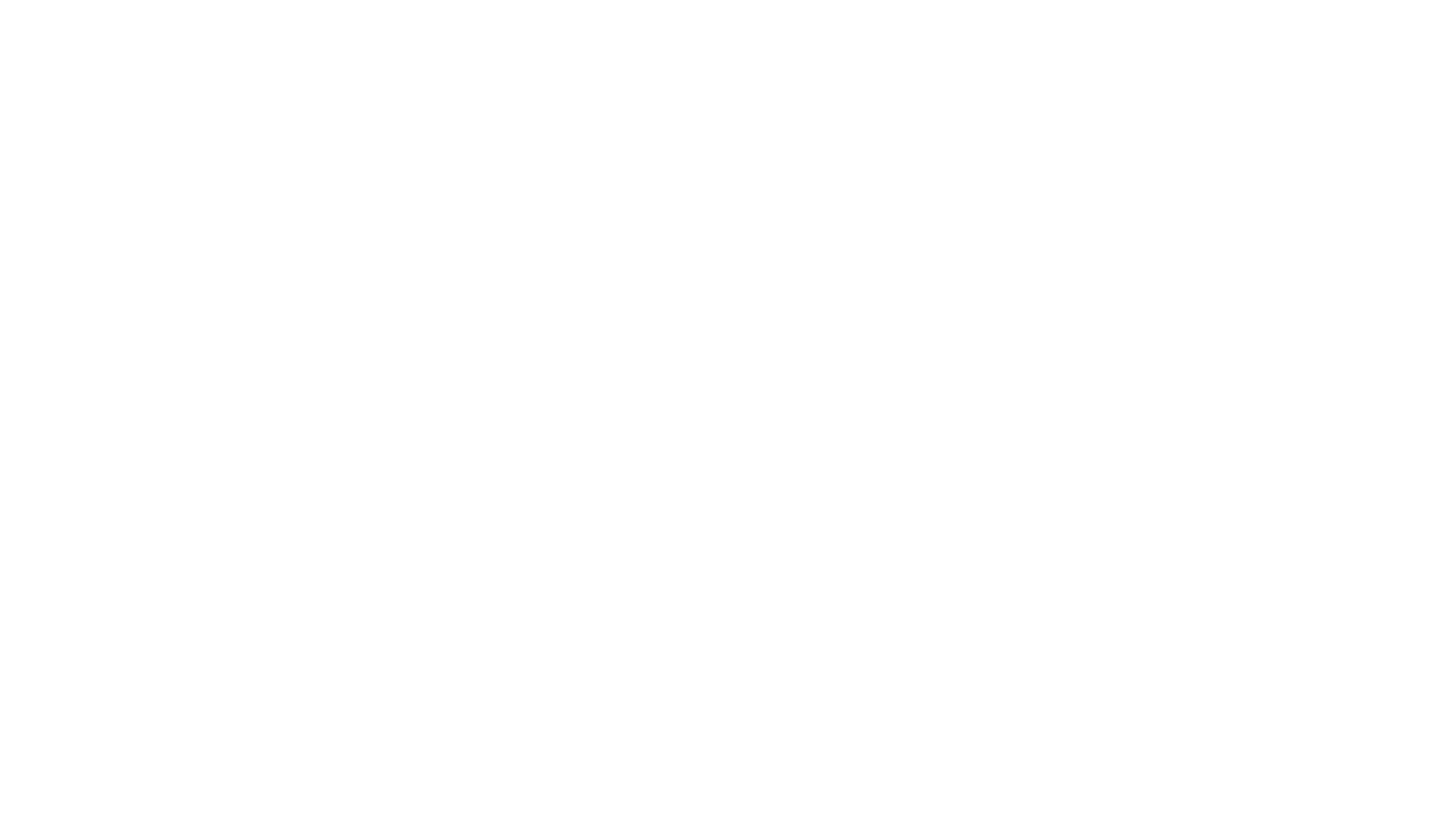 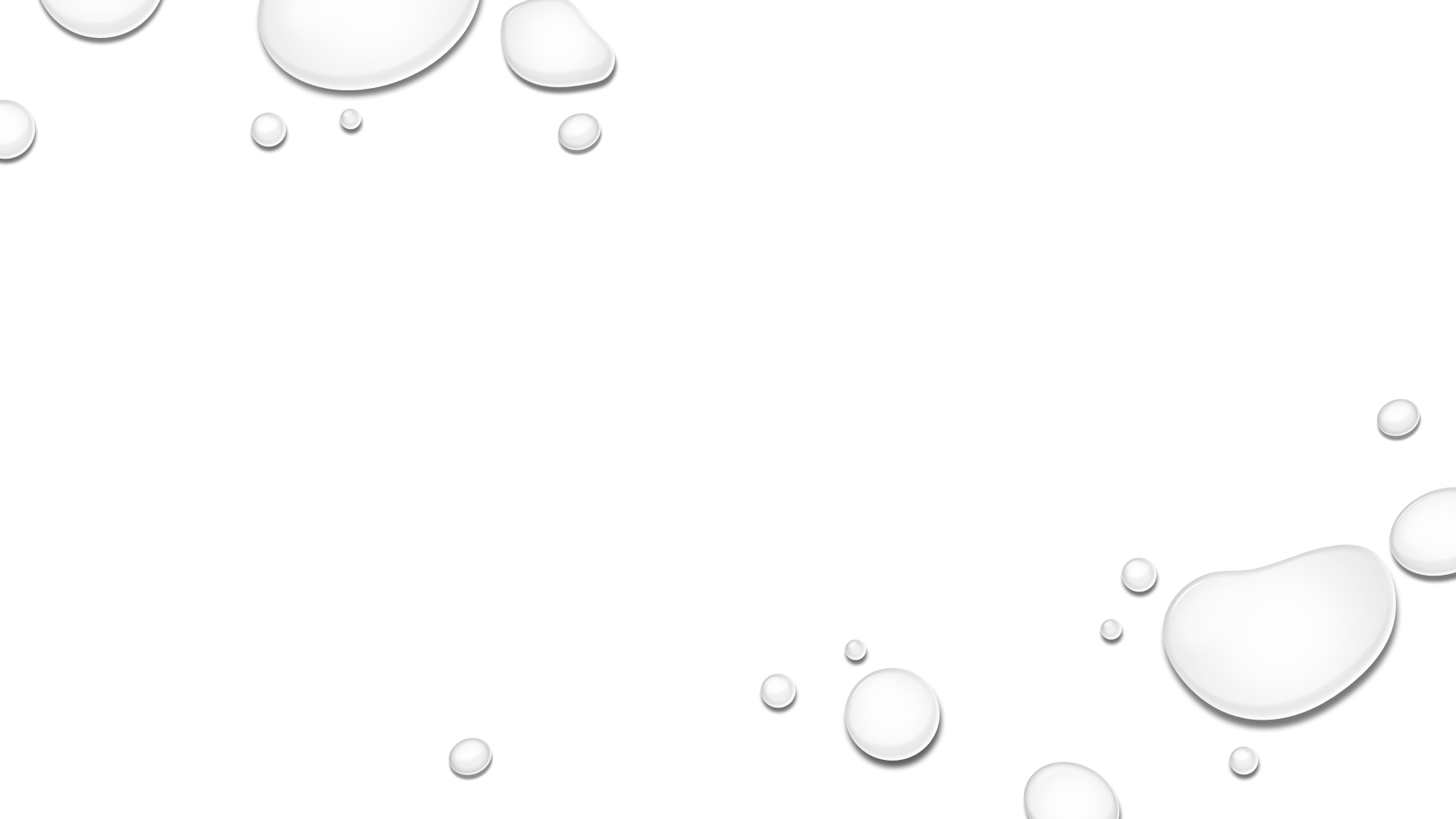 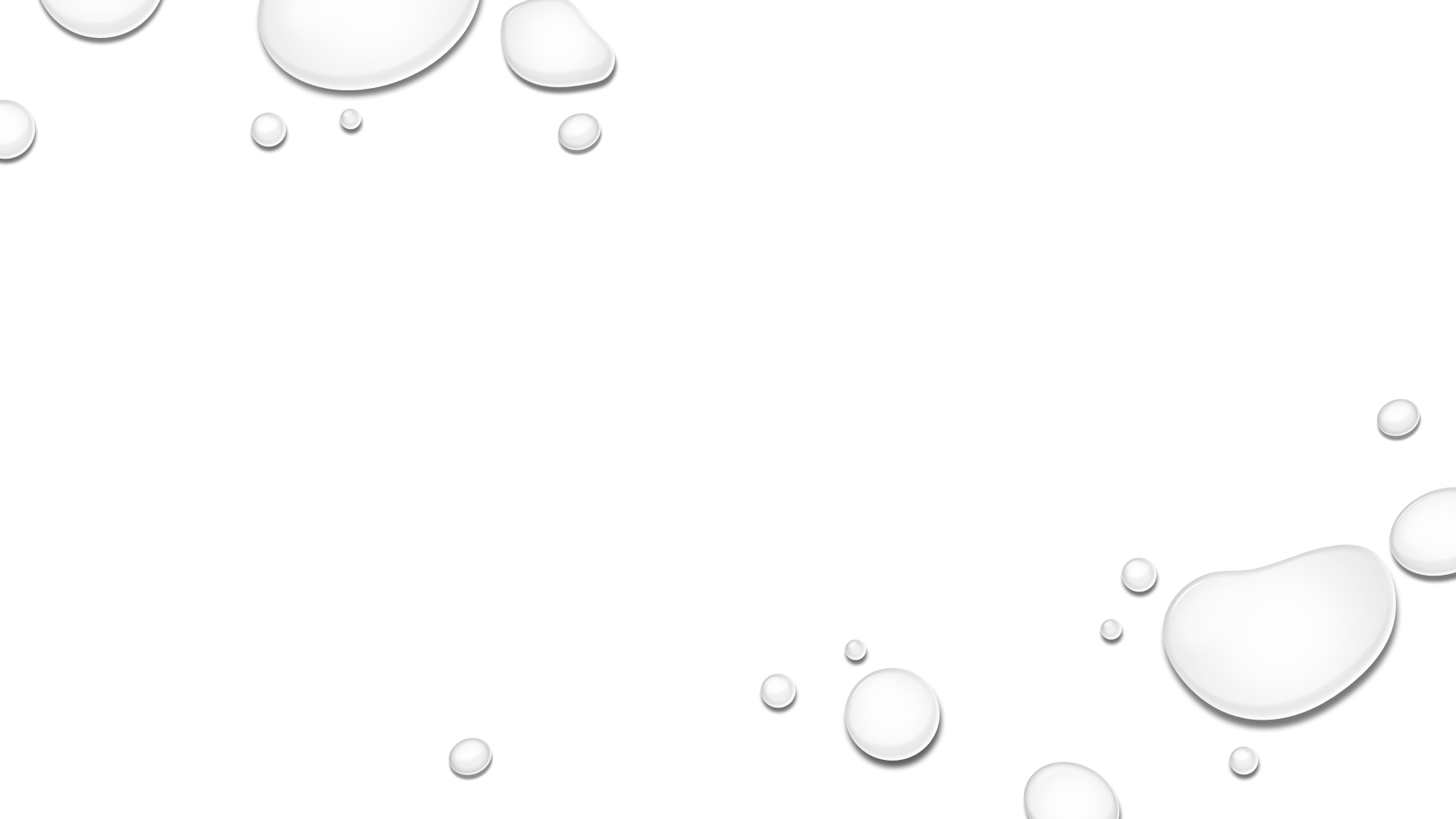 Human relations, diversity & Equity
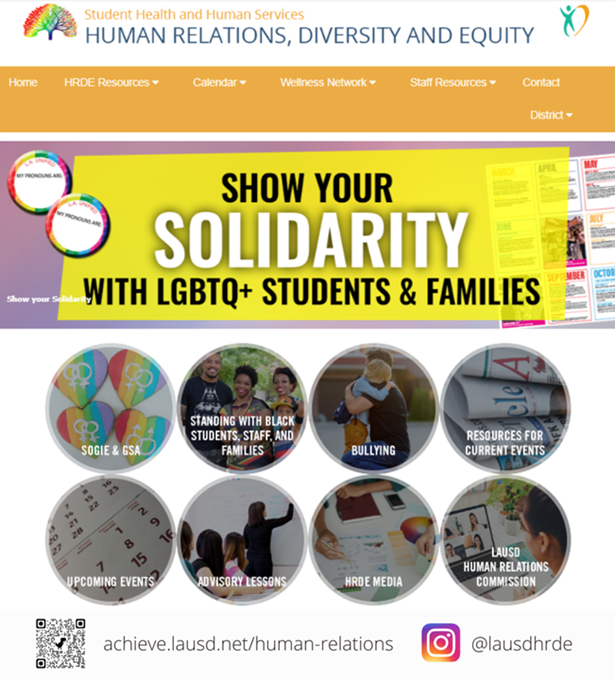